OIIE/OGI PilotPhase 3 Pilot Overview
September 24, 2018
OIIE Coordination Points with CII
What is the Open Industrial Interoperability Ecosystem (OIIE)? 
A supplier-neutral industrial digital ecosystem specification for process industries  and their suppliers
Primary OIIE Objectives (Industry Digitalization and Interoperability)
Provide a pragmatic, provable basis for process industry digital transformation by 2020
Connects O/Os, EPCs and OEMs as well as other industry suppliers
OIIE Methods
Industry Use Case Driven- Reflecting prioritized functional and non-functional requirements
Incrementally Defined and Improved using  multiple existing standards used together in a repeatable, scalable way
Consistent IT/IM Architecture for Intra and Inter-Enterprise Activities
Build and Maintain the supplier neutral specifications for a Digital Twin meeting identified industry requirements
Use Digital Twin as contextualization for IIOT, Big Data and Analytics
OIIE OGI Pilot- R&D Probing grounds for OIIE and ISO 18101
Request for CII - Alignment between key MIMOSA and CII  Workstreams and Organizations
CII Advanced Work Packaging-OIIE/MIMOSA Solutions Packages and Standard Systems Packages for Oil and Gas
Process industry Practices and MIMOSA 
CII/Fiatech Interoperability Charter
Continuous Improvement Feedback Loops
Full Asset Life-cycle Management
Completion, 
Commission  and Startup
Product
Design
Product
MFG
Process
Engineer
Simulate
Engineer
Design
Procure
Construct
Operate & Maintain (O&M)
End of Life
Platform Integrator
Capital Project
Device/Equip
Manufacturing
Owner/Operators
Product Model/Product=Component/Systems(Packages)/System of Systems/Plant/Facility/Platform Life-Cycles
Derived from ISO TC 184 
Manufacturing Asset Management Integration Task Force Final Report
Standard OIIE/OGI Use Cases
Cross Project Activities
Complete/Commission/Startup
Operate/Maintain
Decommission/Dispose
Capital Projects
Opportunistic Handover of Structured  Digital Assets
Sustained Life-cycle Digital Asset Management
OIIE Use Case 1: Information handovers to O&M
OIIE Use Case 2: Recurring Engineering Updates to O & M
OIIE Use Case 3: Field Changes to Plant/Facility engineering
OIIE Use Case 4: Enterprise Product Data Library management (tied to ISDDs)
OIIE Use Case 5: Asset Installation/Removal Updates
OIIE Use Case 6: Preventive Maintenance Triggering
OIIE Use Case 7:  Condition Based Maintenance Triggering
Yellow Use Cases in  Phase 3 – Sub-Phase 1
OIIE Use Case 8: Early Warning Notifications
OIIE Use Case 9: Incident Management/Accountability
OIIE Use Case 10: Automated Provisioning of O & M systems
OIIE Use Case 11: Enterprise RDL Management
OIIE Use Case 12: RFI and RFI Response (Models Meeting Requirements and Model Information, Green and Brown Field)
OIIE Use Case 13: Lockout/Tagout
Supplier Neutral Industrial Digital EcosystemDigital Ecosystem Concept Specialized For Process Industries
OIIE Inter-Enterprise Systems Connectivity and Services Architecture
EPC Firms
Manufacturers
Owner/Operators
Engineering , Procurement and Construction
Functional and Technical Requirements
Enterprise Business Systems
Enterprise Business Systems
Business Requirements
OEMs
PFD, P&ID, Tags, Docs 
& Requirements
IT Networks
IT Networks
IT Networks
Model and Instance Information
Automation and Control
Automation and Control
Operations & Maintenance Data
(Monitoring, Diagnostics Prognostics)
Manufactured Asset Data
(Make/Model Information, Serial #)
[Speaker Notes: 7ohnyMy liukmhmmmm]
OIIE Intra-Enterprise Systems Connectivity and Services Architecture
Enterprise Business Systems
OIIE Administration
Planning
Engineering Design
Construction Management
Operations Management
Operations Risk Management
Maintenance Management
IEC 62264 Messaging Service Model /OpenO&M Information Service Bus Model
Inter-Enterprise Connections
Standard, Cloud Friendly Enterprise Solutions Architecture For Digital Business Ecosystems
Trusted
Systems
Automation and Control
HSE and Operation Monitoring
Prognostic & Health Management
Automation Control Bus
Connectivity Legend
IIOT Device
(Constrained)
Device
Device
Sensor/ Transducer
IIoT Connections
(Constrained)
Shared Information and Semantic Context
Enterprise Reference Data Libraries
IIoT Device Metadata
Industry Reference Data Libraries
IIoT Device Metadata
(ISO 15926, OTD, CDD…)
ISBM Web Services
Trusted IT/OT connections
OIIE OGI Pilot Next Phase (s)
Objective- Drive Industry Digital Business Transformation
Reach agreed “industry digitalization inflection point” by 2020
Aligned with CII/Fiatech,  IOGP and NIST Priorities
3 Sub-phases – 5 months each
1st sub-phase– Validate ISDD Process, Add 50+ISDDs, Core OIIE Use Cases covering asset life-cycle 
Sub-phases 2 and 3 add AWP, 2 JIP 33 Packages, More OIIE Use Cases, ISDDs and suppliers, add target unit(s) 
Sub-Phase 1 - 5 Priority Use Cases covering key parts of life-cycle, using ISDDs for properties
RFI/RFI Response (Greenfield) – Main source of information for Model Selection
Install Assets on Functional Locations (Greenfield Capital Project)  
CBM Information Capture and Triggering (2 Device Classes with ISDDs, Instrument and Drive/Motor)
Remove and Replace Use Case
RFI/RFI Response (Brownfield) – Core for Information Remediation
Build 50+ ISDDs (ISA Rev 1 Sheets plus 5 others), Validate overall ISDD Process through use cases included
Use Existing Debutanizer Tower Engineering Dataset (Originally provided by Worley Parsons) and Add To It
Focus on Condenser Unit which includes the instrument and equipment classes with existing ISDDs
OIIE Standardized Use Case ArchitectureStandardized Methodology to Define and Re-use OIIE Components
Actors
Triggers
Process Workflows
Scenarios
User Stories
High-level
Pictographic
Depict 1 or more Use Cases, Scenarios, and/or Events
Actors, Systems, Exchanges, Data
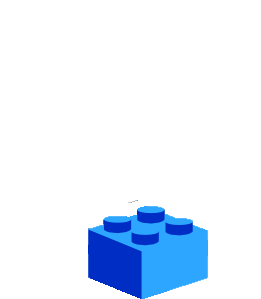 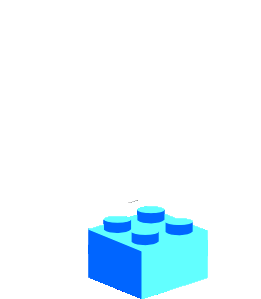 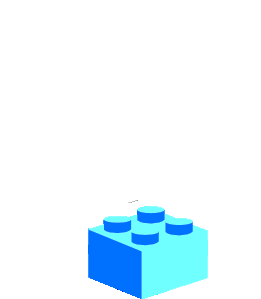 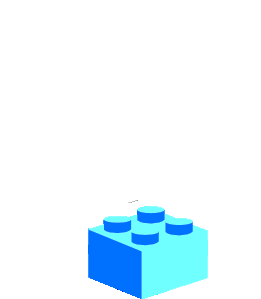 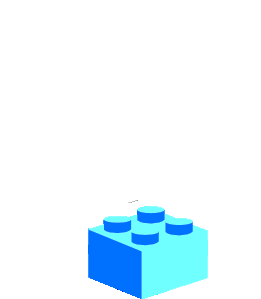 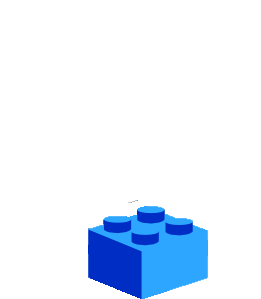 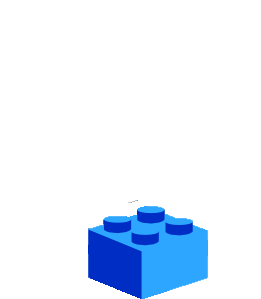 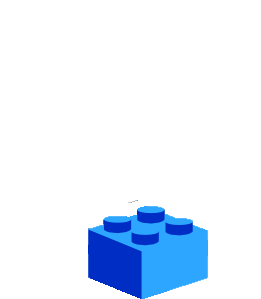 User Stories
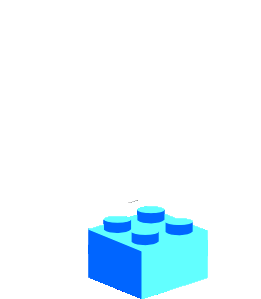 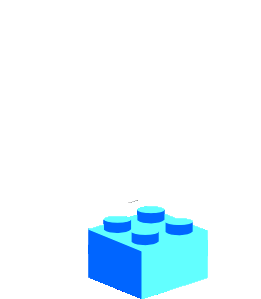 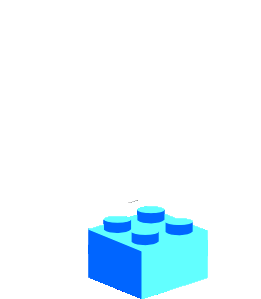 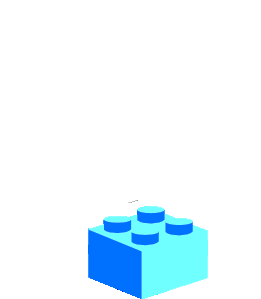 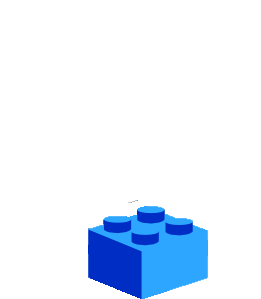 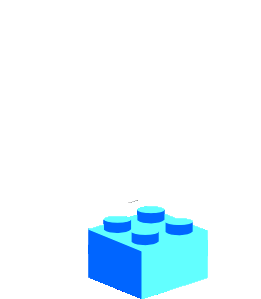 Debutanizer Tower P&IDs – Worley Parsons
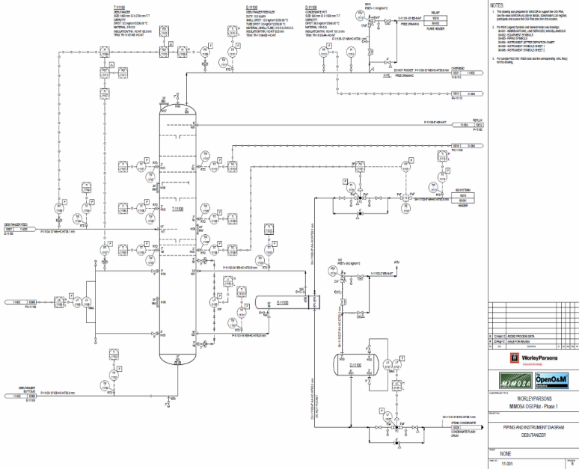 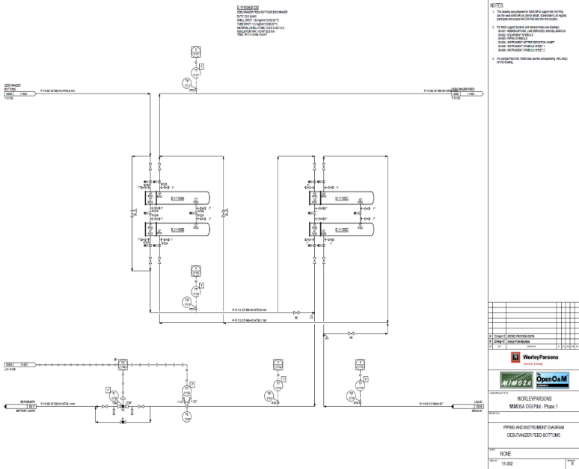 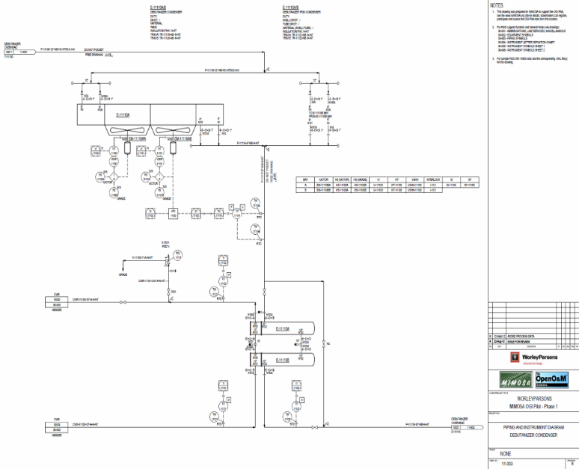 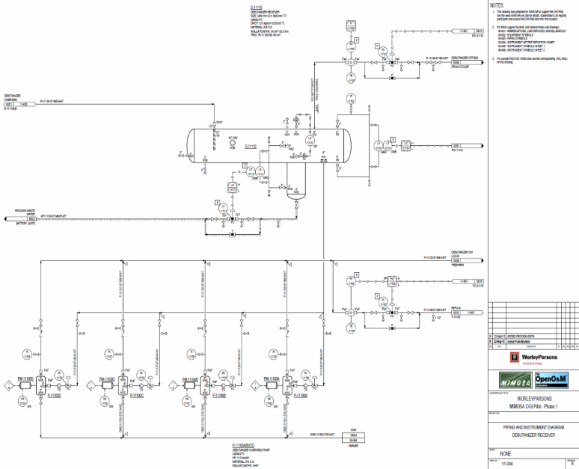 Business Driven ISDD Build and Use Plan for 2018/2019
5

Other

I
S
D
D
S

B
25 ISA Rev 1 Sheets

Pilot Sub-Phase 2









C
75 ISA Rev 1 Sheets

Pilot Sub-Phase 1











A
15

Other

I
S
D
D
S




D
+ISDDs based on CFIHOS Classes
Numbers of Properties on ISDs
All properties needed for digitalization
ISA- 150-350
API- 100-900*
Business-Driven Work Arounds
CFIHOS 
Limited number of properties (30-50) based on current industry use practices
Will work with members and industry to prioritize Sets B and D and work around strategy for all remaining classes.
ISA Rev 1 Sheets can now be converted to ISDDs through mostly automatic processing.
Current ISDD Build Process
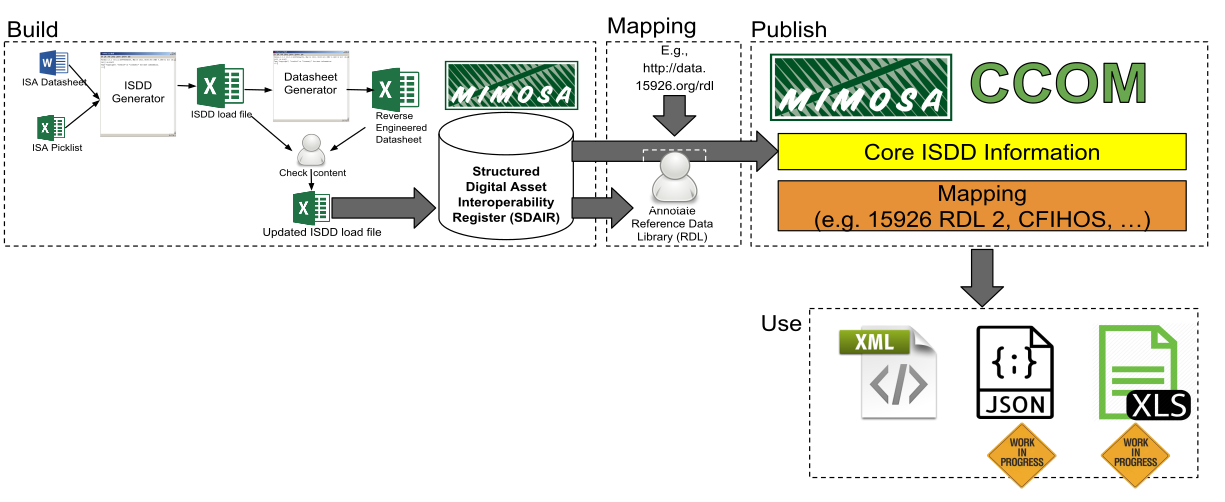 Applies to ISDs from all sources (ISA, API, IEC, etc.)
Degree of automation differs based on the complexity/consistency of the datasheet
Manual QA review identifies issues with extracted properties and issues/ambiguities in source datasheets
XML–primary format for ISDDs
JSON–for IoT, light-weight data exchange (instance data sets & events)
Excel Spreadsheet–for Human Readability
Backup Slides
Critical Infrastructure Sectors – From PDP 21-2013
Chemical Sector-Specific Agency: Department of Homeland Security
Commercial Facilities Sector-Specific Agency: Department of Homeland Security
Communications Sector-Specific Agency: Department of Homeland Security
Critical Manufacturing Sector-Specific Agency: Department of Homeland Security
Dams Sector-Specific Agency: Department of Homeland Security
Defense Industrial Base Sector-Specific Agency: Department of Defense
Emergency Services Sector-Specific Agency: Department of Homeland Security
Energy Sector-Specific Agency: Department of Energy
Financial Services Sector-Specific Agency: Department of the Treasury
Food and Agriculture Co-Sector-Specific Agencies: U.S. Department of Agriculture and Department of Health and Human Services
Government Facilities Co-Sector-Specific Agencies: Department of Homeland Security and General Services Administration
Healthcare and Public Health Sector-Specific Agency: Department of Health and Human Services
Information Technology Sector-Specific Agency: Department of Homeland Security
Nuclear Reactors, Materials, and Waste Sector-Specific Agency: Department of Homeland Security
Transportation Systems Co-Sector-Specific Agencies: Department of Homeland Security and Department of Transportation
Water and Wastewater Systems Sector-Specific Agency: Environmental Protection Agency
Industry Standard Data Sheets (ISDs)
Currently have identified 263 source ISDs in common use
Most commonly identified ISD publishers are listed below
Current recognized metrics and processes will change as industry digitalizes
Dow List
Contextualization for Open Industrial Interoperability Ecosystem using MIMOSA CCOM 4.x, ISA, OAGi, ISO and IEC Standards
Process Engineering-(CCOM Segment Networks)- PFDs
Work Processes followed for CAPEX and OPEX (Intra and Inter-Enterprise)
Production Process to be supported by Plant/Platform/Facility
Functional/Systems Engineering-(CCOM Segment Networks)- P&IDs , other schema
System of Systems
Systems (Functional Packages)
Functional Locations (P&ID Tag)
Components 
Sensors
Models - (CCOM Model) – Used for MFG Model and Package Model
Serialized Equipment & Devices-(CCOM Assets installed in CCOM Functional Locations)
Multiple Breakdown Structures as Needed- Taxonomic views of same CCOM objects
Enterprise Breakdown – Enterprise/Area/Unit  (ISA 95/88)
Maintenance Breakdown Structure -  (eg ISO 14224)
ISDDs - Property Sets for ALL Functional Locations, Equipment and Devices
IIOT- Data captured by Sensors is Contextualized by ALL of Above